УПРАВЛЕНИЕ КУЛЬТУРЫ ДЕПАРТАМЕНТА ПО СОЦИАЛЬНОЙ ПОЛИТИКЕ АДМИНИСТРАЦИИ ГОРОДСКОГО ОКРУГА САРАНСКМуниципальное бюджетное учреждение дополнительного образования«Детская музыкальная школа № 4 имени Л. Войнова»
Портфолио
Преподавателя музыкально-теоретических дисциплин

Чубаевой Анастасии Арсентьевны
Сведения о себе
ФИО – Чубаева Анастасия Арсентьевна
Дата рождения – 07.01.1953
Образование: высшее, МГУ им. Н.П. Огарёва, 1984г., диплом КВ 278740, преподаватель-филолог; среднее-специальное, СМУ им. Л.П. Кирюкова, 1974, диплом Ч № 859256, преподаватель музыкально-теоретических дисциплин
Должность – преподаватель музыкально-теоретических дисциплин
Общий трудовой стаж – 46 лет
Стаж педагогический – 46 лет
Наличие квалификационной категории – высшая КК
Дата последней аттестации – 26.04.2013
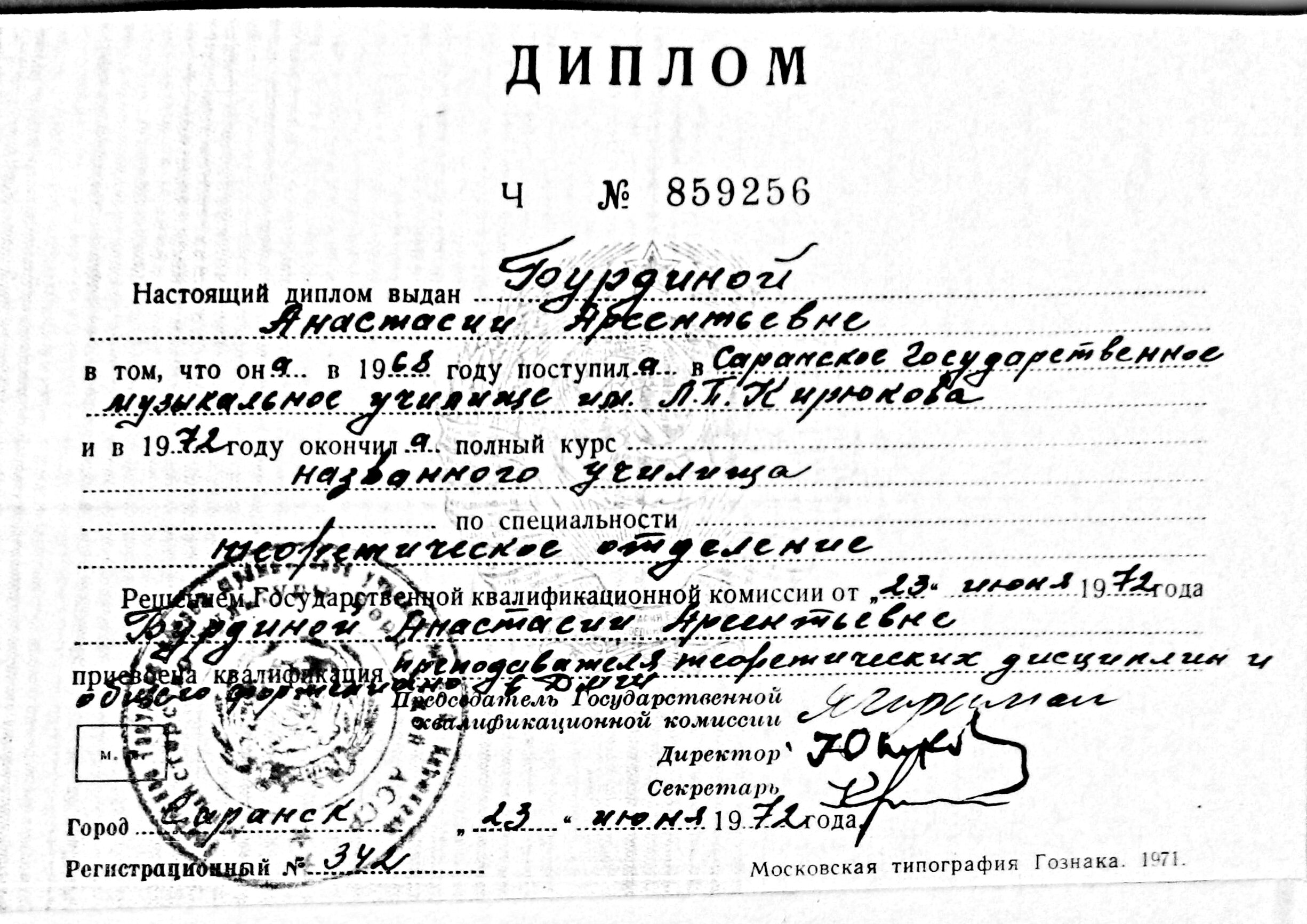 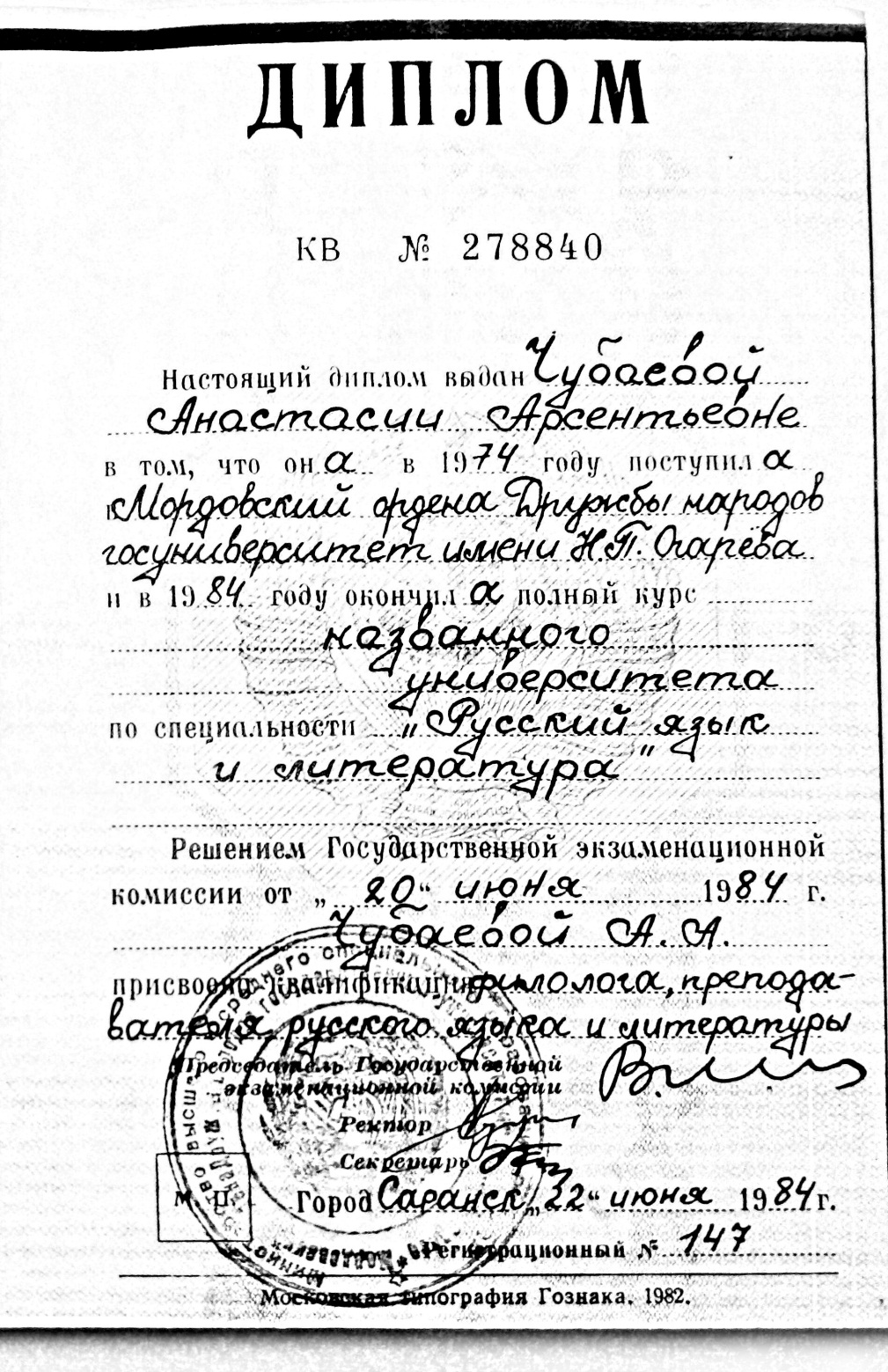 Text
1. Повышение квалификации, профессиональная переподготовка
2. Выступления на методических объединениях, семинарах, секциях
3. Позитивная динамика доли учащихся, успевающих на «4» и «5» за предшествующий учебный год (%)
4. Участие преподавателя в концертно-просветительской деятельности
5. Результаты участия обучающихся в мероприятиях различных уровней по учебной деятельности: предметные олимпиады, конкурсы, фестивали
6. Количество учащихся, принимавших участие в конкурсах различного уровня в межаттестационный период
7. Поступление учащихся ССУЗы и ВУЗы за межаттестационный период
8. Признание высокого профессионализма, в т.ч. наличие грамот, благодарственных писем, полученных за работу в межаттестационный период
9. Наличие наград (грамот), полученных  за работу в области культуры